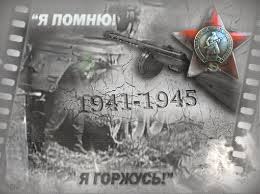 «Ветеран 
Великой Отечественной Войны 
в нашей семье»
 
 
  
 
ученицы 2 «В» класса
ГБОУ Школы № 1726
Беловой Марины
руководитель:  Портнова М.В.
Вступление:
                    Я выбрала эту тему не случайно, так как мне интересна история страны и рассказы о Великой Отечественной Войне. Я восхищаюсь рассказами о подвигах нашего народа, совершенных для победы над фашистскими захватчиками. И я  решила рассказать о моём  прадедушке, по маминой линии, тоже совершавшем подвиги на войне.
Его звали - Зенкин Василий Трофимович.
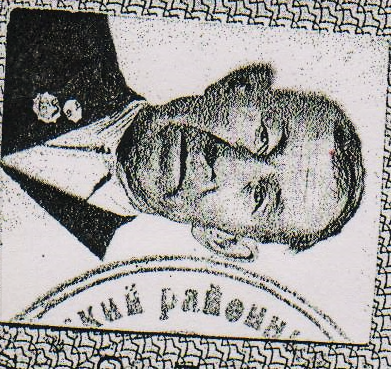 Хоть я и  не застала его в живых, но я много слышала о нем.  Мне о прадедушке рассказывала мама, с её слов я и напишу о нем.
	Мой прадедушка родился 8 апреля 1916 года.
В 1938 году он был призван на срочную службу в Рабоче-крестьянскую Красную армию в возрасте 22 лет. 

	Для нашей страны период  с 1938 года по 1941 был богат на войны и военные столкновения. Прадедушка  успел поучаствовать во многих из них. 

	Поскольку раньше в армии служили 3 года, то мой прадедушка не успел демобилизоваться после срочной службы, как началась Великая Отечественная Война.  

	Прадедушка прошел всю войну с первого дня и до последнего. Участвовал во взятии Берлина.

	Начинал он войну огнемётчиком в 85 отдельной фугасной роте,  в октябре 1943 года был переведен в 19 отдельный огнеметный батальон  химиком-разведчиком, а в январе 1946 года - в 26 отдельный батальон химической  защиты - стрелком. Закончил  войну в  звании ефрейтора. 

	Прадедушка участвовал в войне на Воронежском, Брянском, Центральном, Белорусском и Первом Белорусском фронтах. 

	Если судить по датам и отдельным сведениям, то война для моего прадедушки не закончилась 9 мая 1945 года. Он ещё в течение года служил своей стране. 

	Прослужил мой прадедушка в общей сложности 8 лет и демобилизовался лишь в мае 1946 года.
	
	За участие в сражениях мой  прадедушка был награжден:
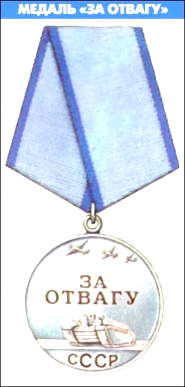 Медаль за отвагу



Орден славы 
2 степени



Орден славы
3 степени


Медаль за взятие
Будапешта



Медаль за взятие
Берлина



Орден
Красной звезды
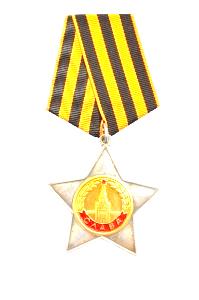 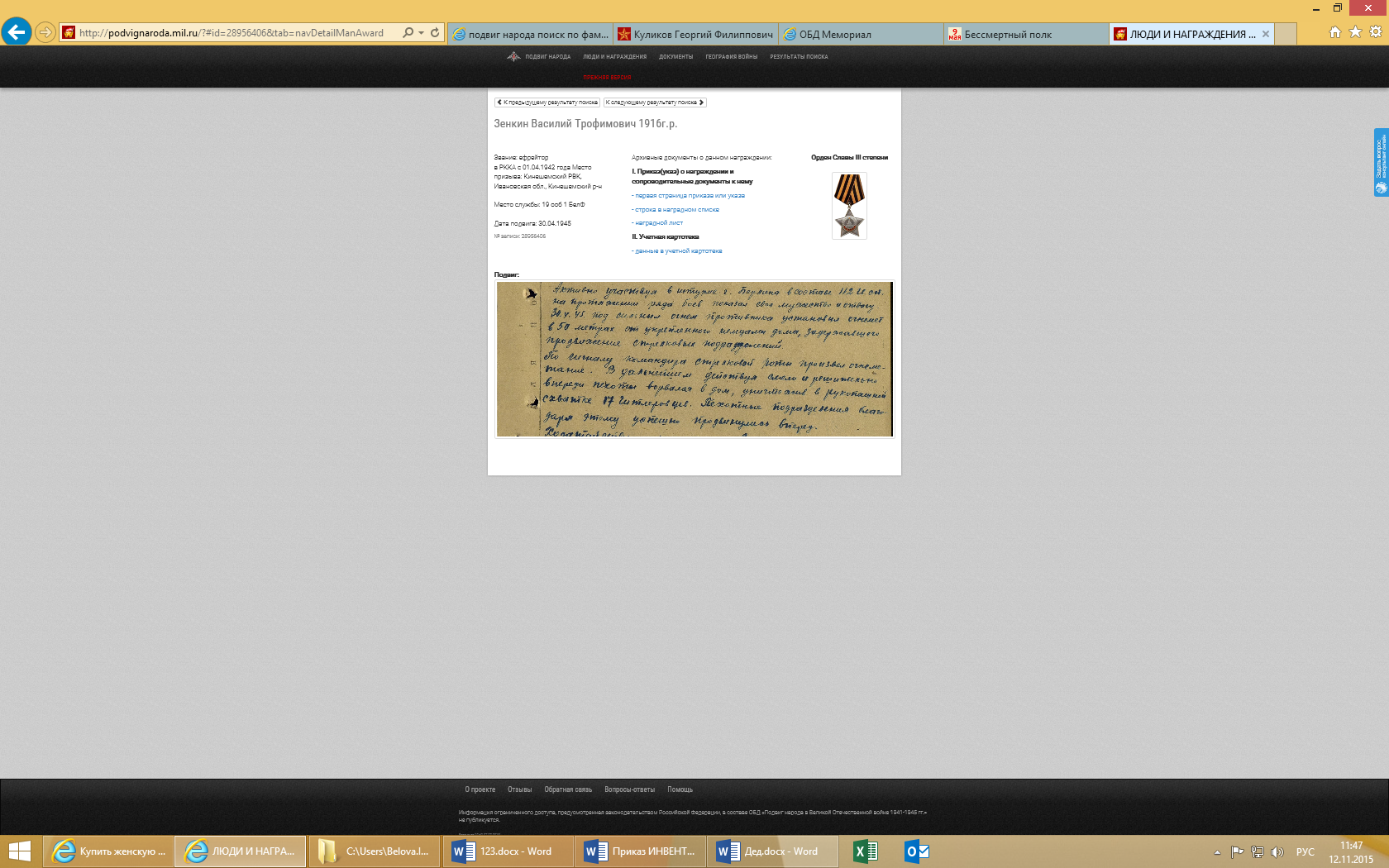 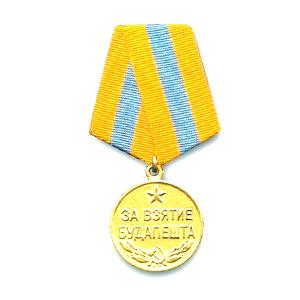 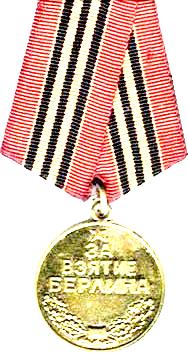 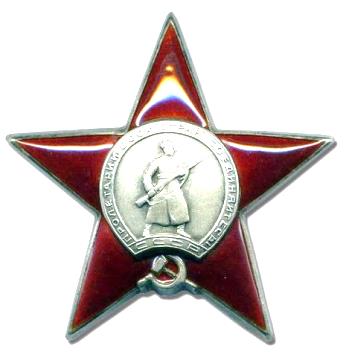 Когда мой дедушка был маленький, он решил похвастаться перед своими друзьями количеством орденов своего папы и, надев все ордена, вышел во двор. 
	Успел ли он похвастаться, дедушка не упоминал, но о том, что старшие мальчишки-хулиганы сорвали с него все ордена, и прадедушка его высек ремнем, он рассказывал.  Из-за этого  происшествия в нашей семье не осталось ни одного ордена. 
	Прадедушка никогда не рассказывал о войне своим детям и жене. Единственное, что он всем говорил: «Это не то, о чём стоит знать». Поэтому всё то немногое, что мы знали, было собрано из отрывочных рассказов старшего поколения нашей семьи и немногих документов прадедушки, из которых можно было узнать немногие факты.
         
	Спустя десятилетия мы смогли узнать подробности некоторых подвигов, совершенных прадедушкой. 
	Появились сайты, посвященные теме Великой Отечественной Войны и позволяющие, благодаря рассекречиванию военных документов, узнать о своих родственниках, сражавшихся за Родину.
	Мама отыскала информацию о прадедушке на сайте «Память народа». Но там нашлась не вся информация, а лишь незначительная часть. Но как же мы были рады даже этой малой части. 
	По имеющимся у нас документам, а так же по найденным есть некоторые расхождения. Так, например, точно известно, что прадедушка служил непрерывно 8 лет, а в наградных документах указано, что он на фронте с апреля 1942 года.  Так же известно, что прадедушка вторую половину войны был активно задействован как разведчик, а в наградных документах он опять указан огнеметчиком.
 
	Но мой прадедушка всё равно настоящий герой!!!
Я представляю архивные документы, подтверждающие его героизм:
Наградной лист к ордену «Красной звезды»
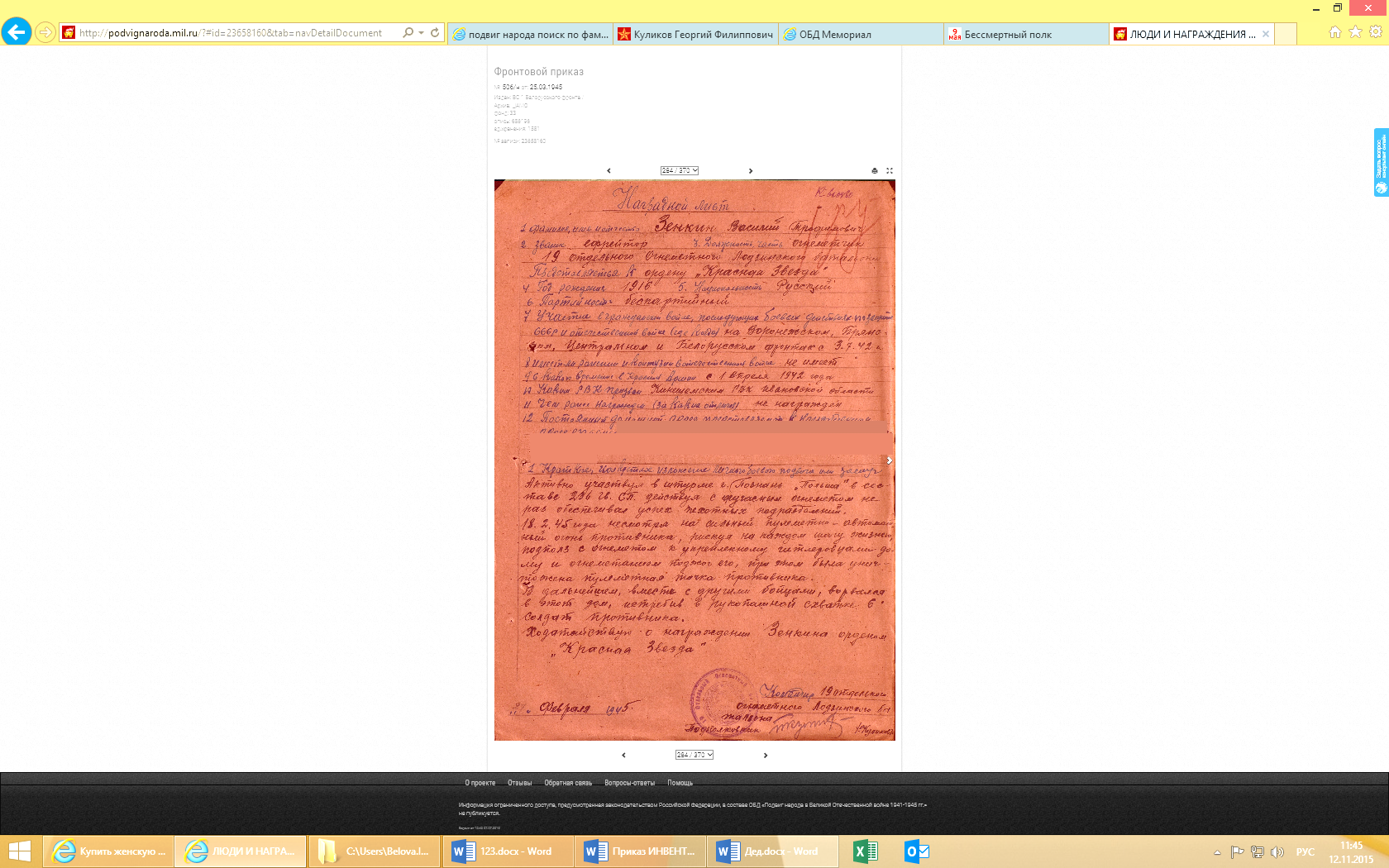 Приказ к награждению медалью «За отвагу»
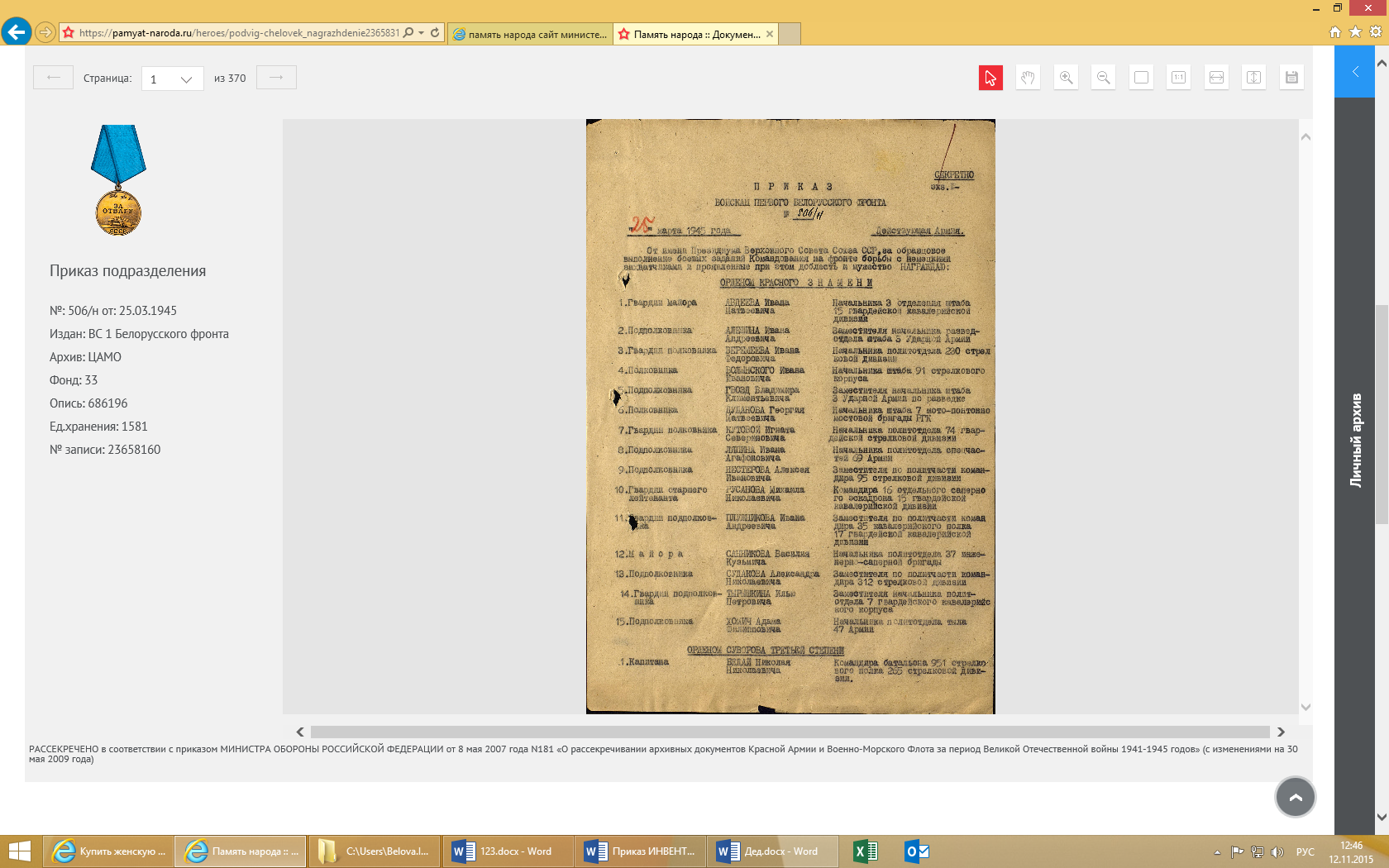 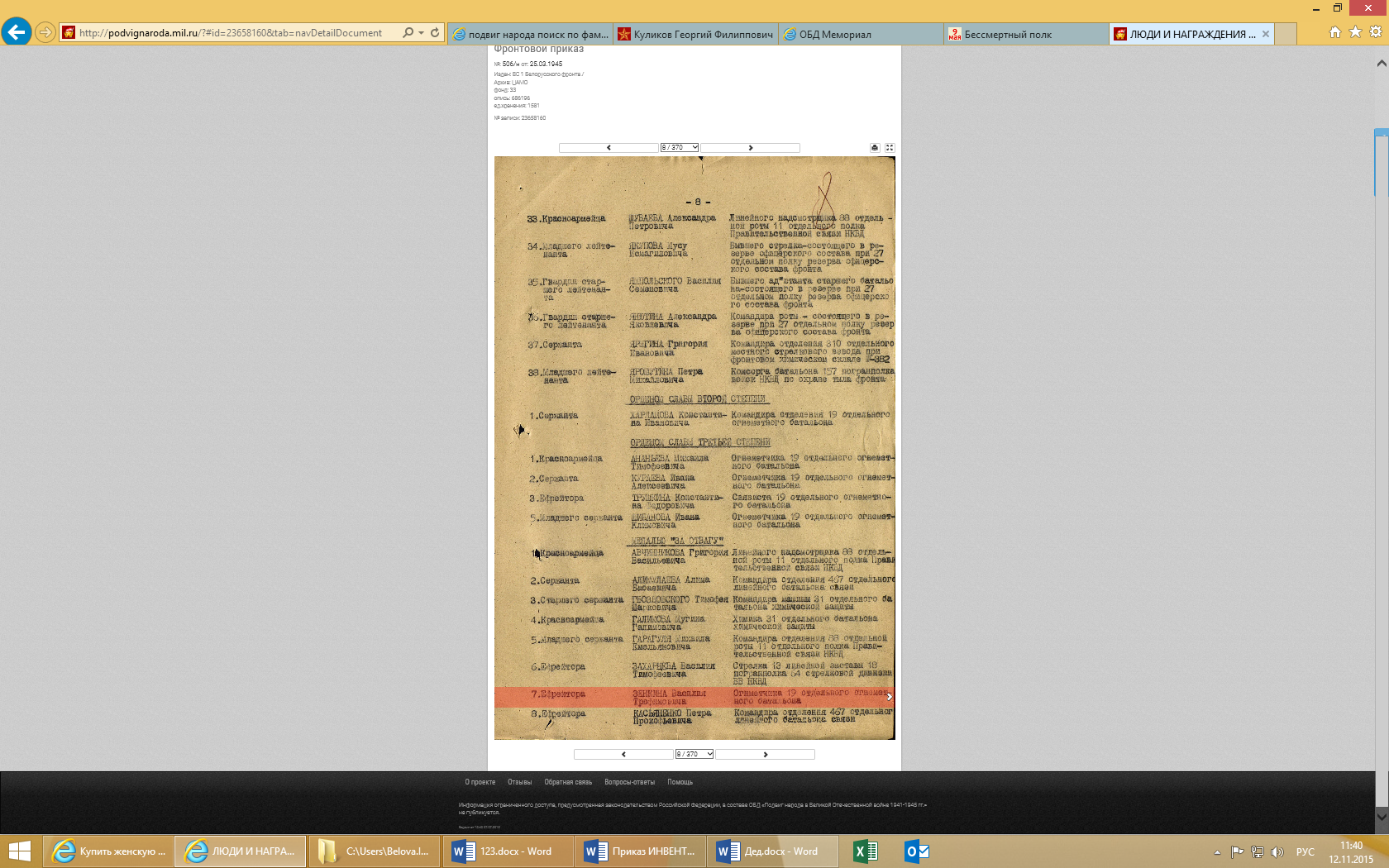 Приказ к награждению орденом 
«Отечественной Войны 2 степени»
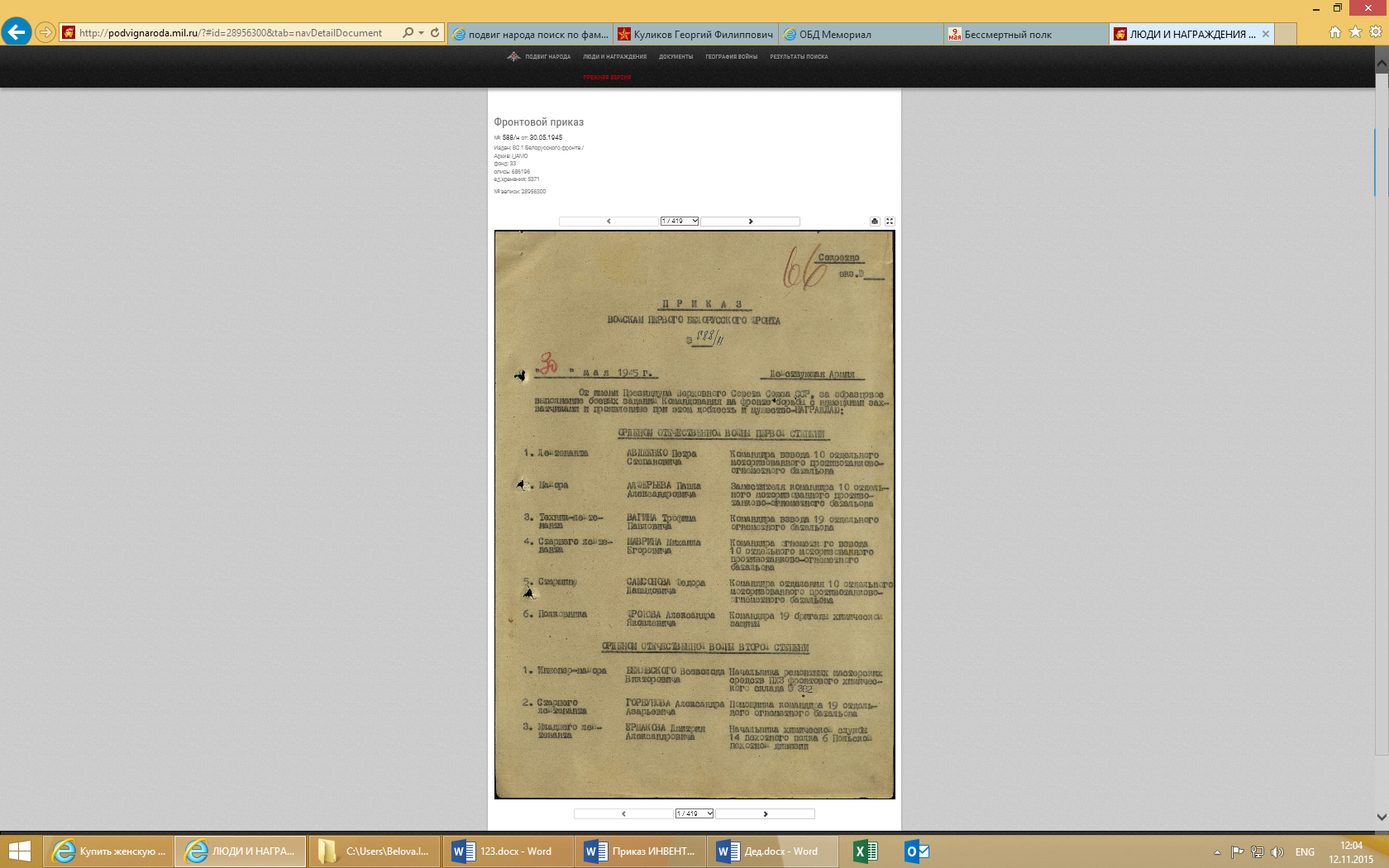 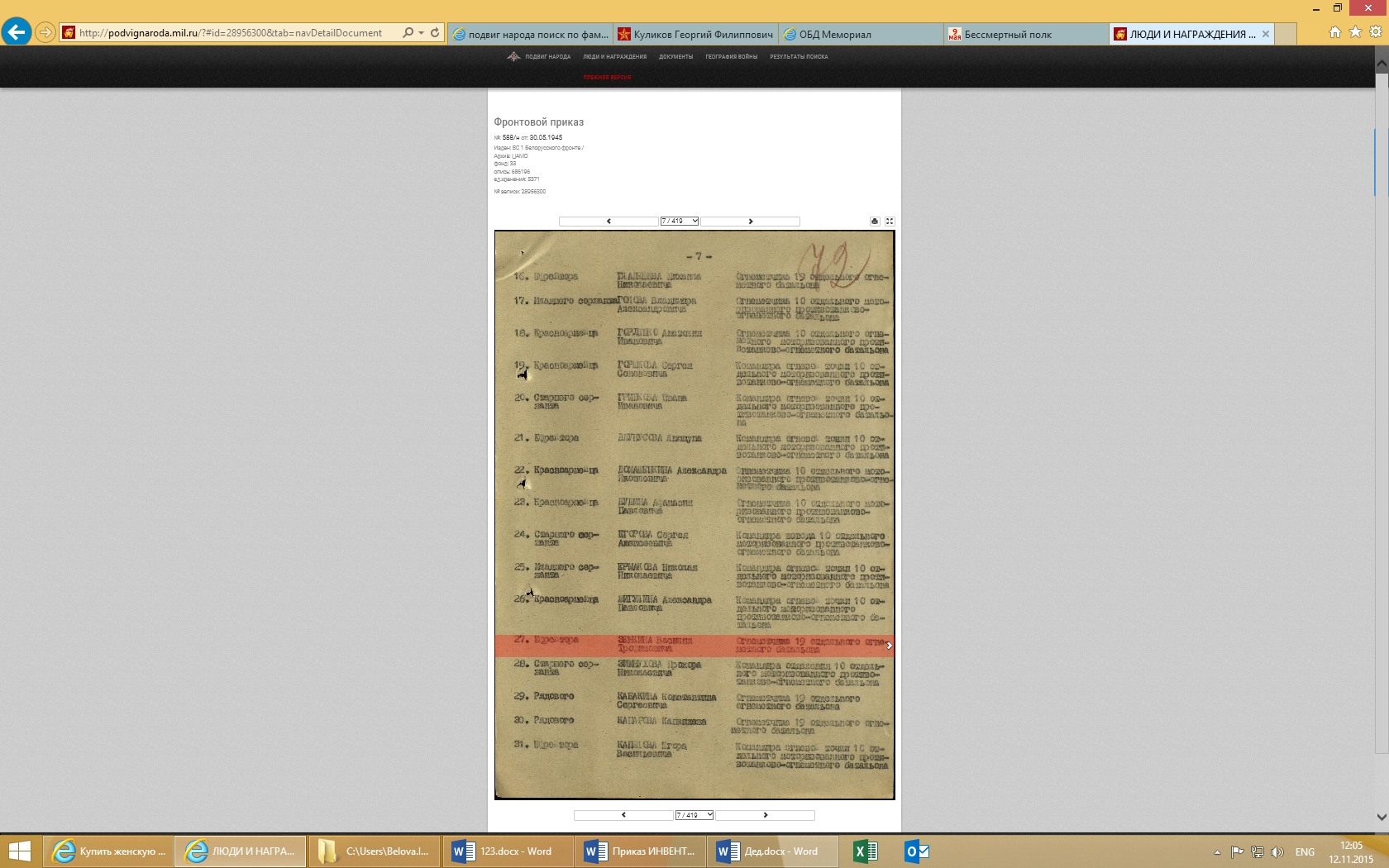 Наградной лист к ордену 
«Славы 3 степени»
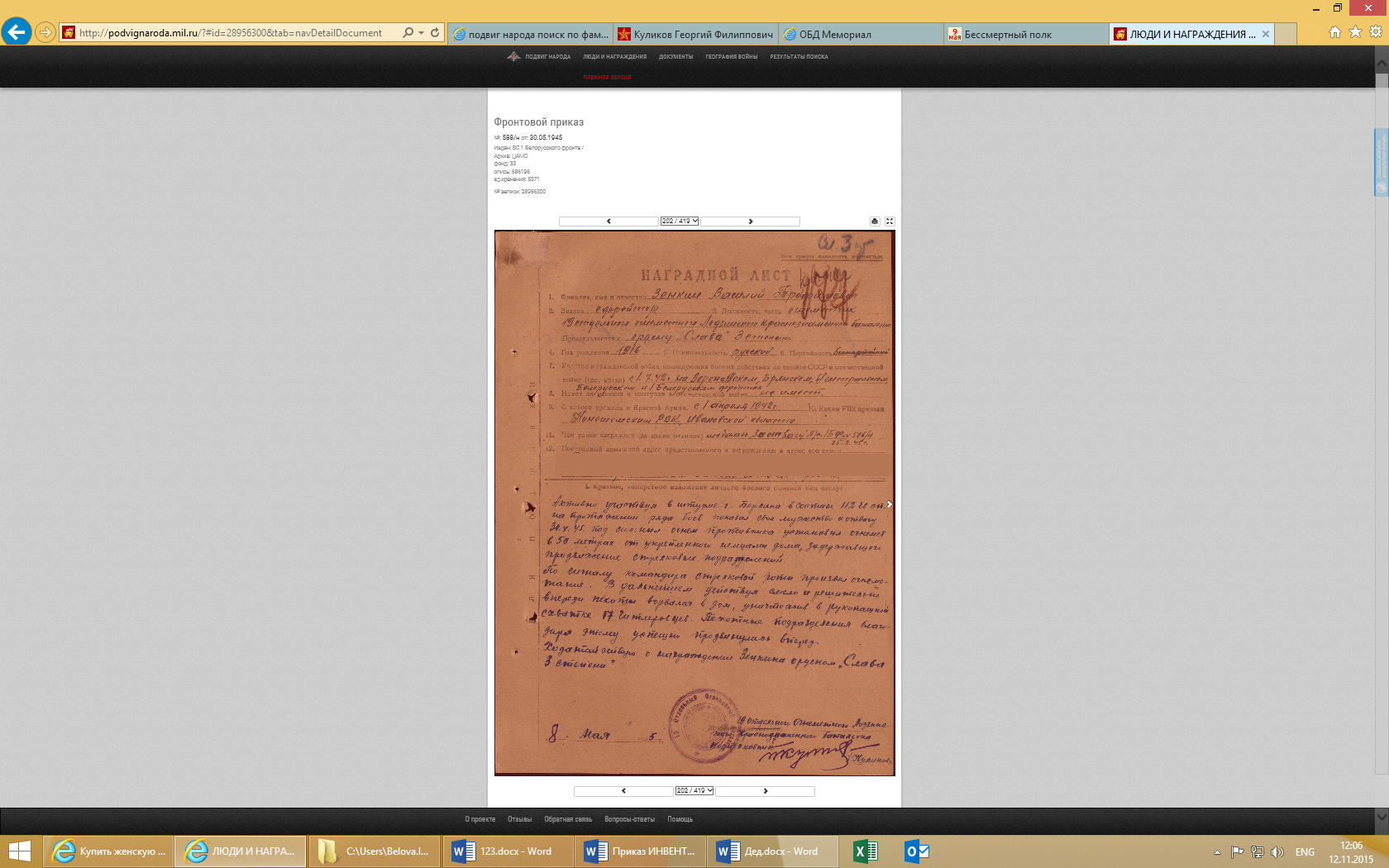 Один из подвигов моего прадедушки:
«Активно участвуя в штурме г. Берлина в составе 112 гв.сп. на протяжении ряда боев показал свое мужество и отвагу.  

30 апреля 1945 года под сильным огнем противника установил огнемет в 50 метрах от укрепленного немцами дома, задерживавшего продвижение стрелковых подразделений.






















По сигналу командира стрелковой роты произвел огнеметание. В дальнейшем смело и решительно впереди пехоты ворвался в дом, уничтожив в рукопашной схватке 17 гитлеровцев. Пехотные  подразделения благодаря этому успешно продвинулись вперед».
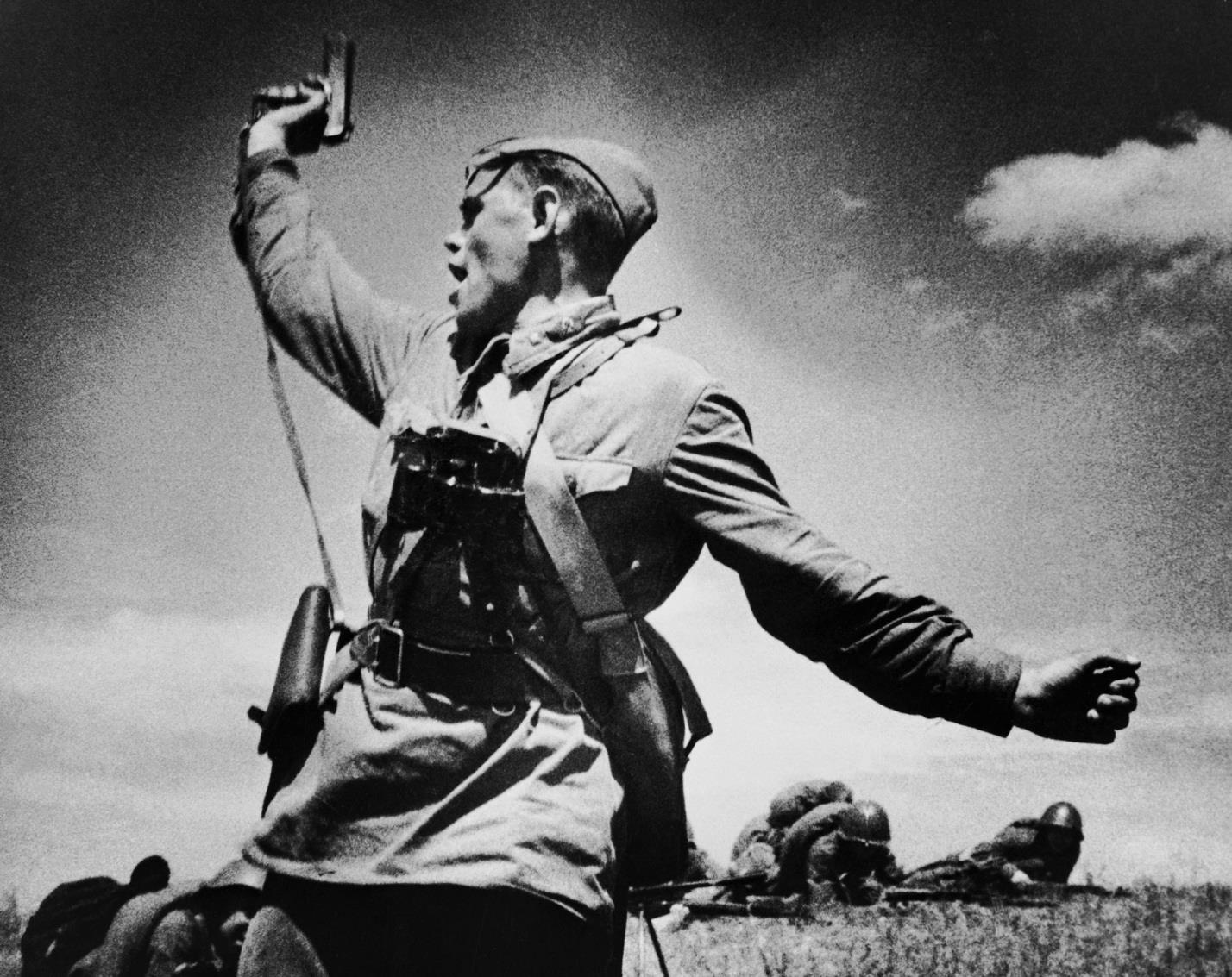 Заключение: 

	Мама говорит, что тема Великой Отечественной Войны очень сложна для ребенка моего возраста, поэтому я пока познакомилась лишь с частью документов и информации. Работать над этой темой мне очень понравилось. 

	Когда я стану старше, я обязательно сделаю большую работу, посвященную моему прадедушке. Потому что он настоящий герой! 
      

  И я  очень горжусь своим прадедушкой -
 
                                ВАСИЛИЕМ 

                                               ТРОФИМОВИЧЕМ

                                                                          ЗЕНКИНЫМ. 

            
Для меня и моей семьи он НАШ РОДНОЙ ГЕРОЙ!!!!